Recent Accolades
Best Financial Close Management Software Provider

Corporate Vision Magazine announced SkyStem as the winner of Best Financial Close Management Software Provider in 2020
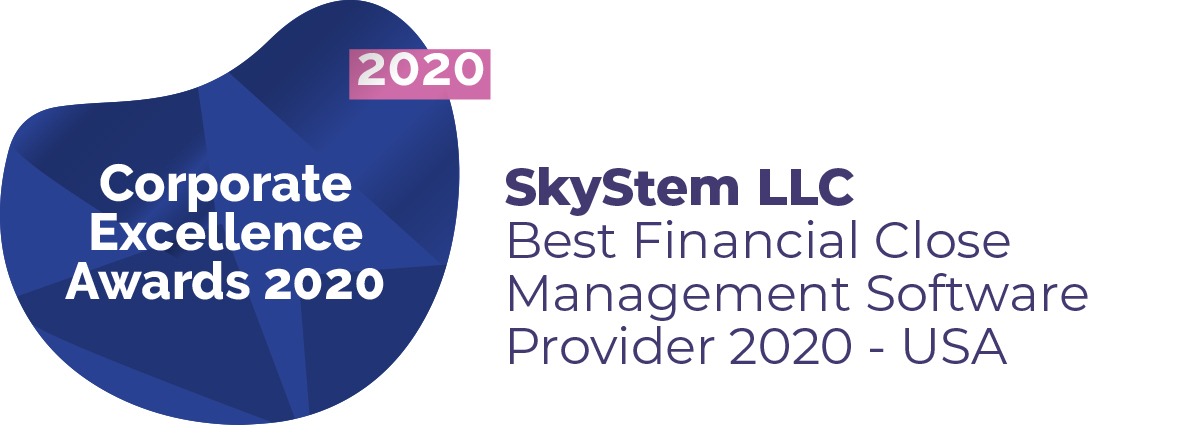 Top FinTech Solution Provider

CFO Tech Outlook honors SkyStem in 2020 as a Top FinTech Solution Provider of the Year, joining other best-in-class software providers on the coveted list.
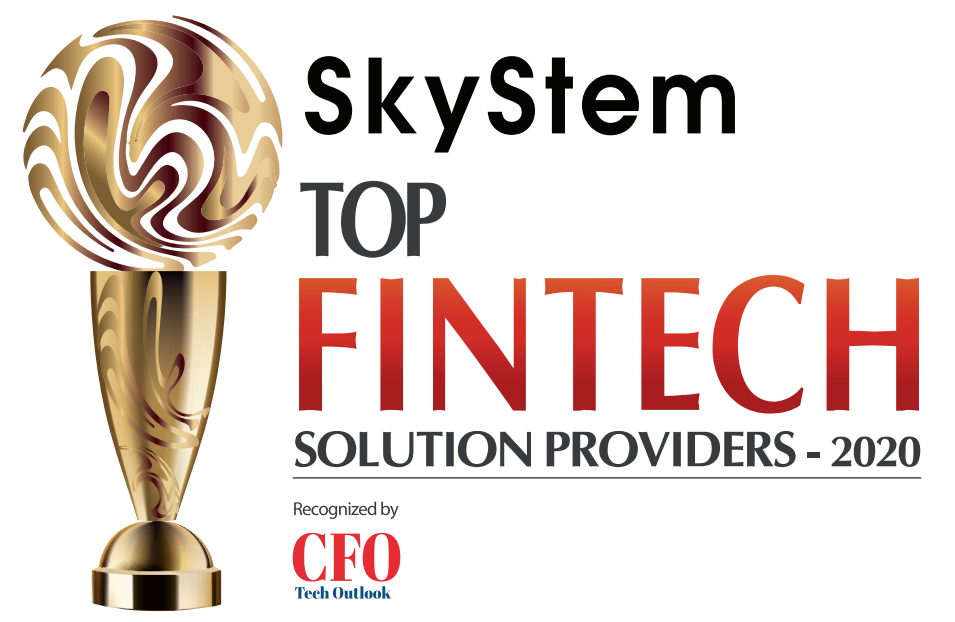 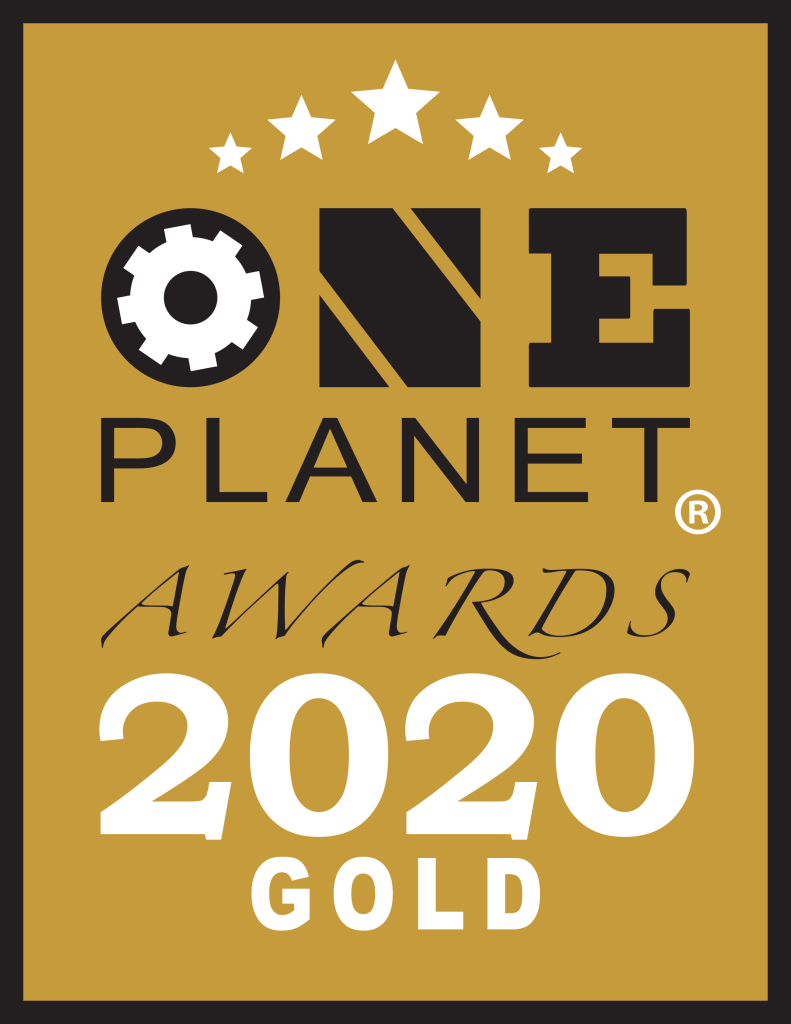 Woman Owned Business of the Year

SkyStem win Gold in the Woman Owned Business of the Year category at the 5th Annual 2020 One Plant Awards.
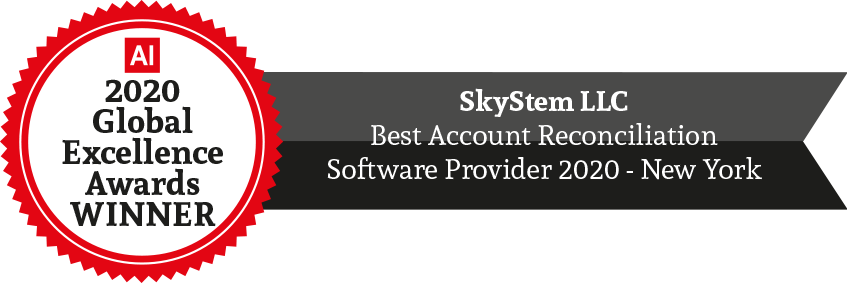 Best Account Reconciliation Software Provider 2020

Acquisition International honors SkyStem as winner of Best Account Reconciliation Software Provider in 2020.
Best Month-End Close and Reconciliation Solution

SkyStem wins recognition as Best Month-End Close and Reconciliation Solution by Wealth and Finance International in 2020.
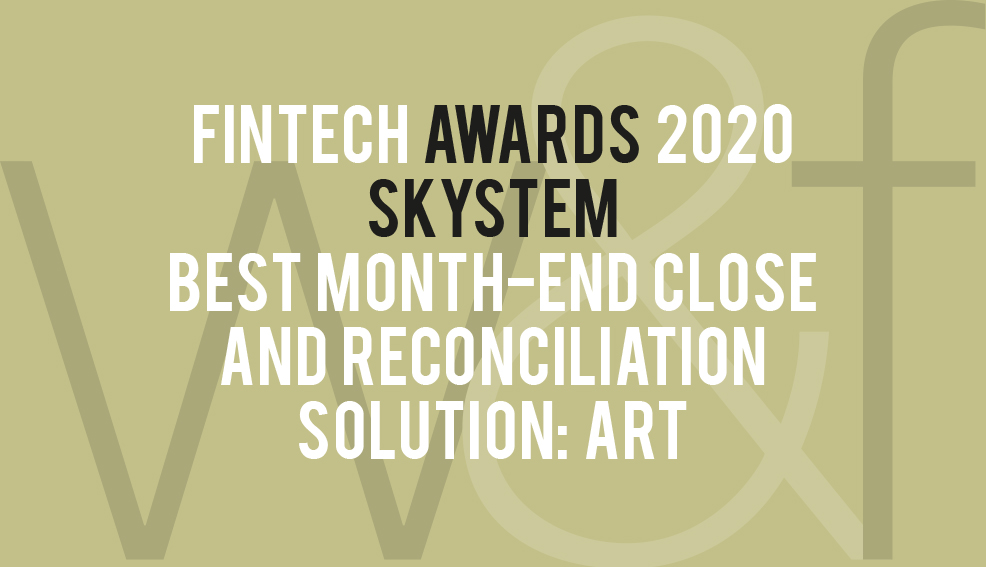 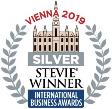 Steve Awards® Company of the Year

SkyStem wins silver award for 2019 Company of the Year in the software category at the 16th Annual International Business Awards®.
Finance Close Management Provider of the Year

SkyStem wins two ACQ awards which celebrate outstanding companies and individuals as nominated and chosen by the industry itself.
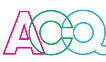 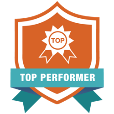 SkyStem’s Close Management Software Named Top Performer

SkyStem is excited to announce being named a 2019 Top Performer in the financial close management software category by FeaturedCustomers.
Visit Our Website for More Information: www.skystem.com/awards